Functional Testing
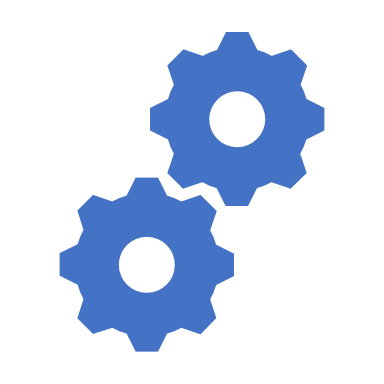 Functional Testing
Also called “behavioral testing”
A black-box testing method
Test cases derived from any source other than the code
Requirements specification, design specification, application domain information
Mainly uses input and output specifications
Two phases
Test to pass (mandatory)
Test to capture failures (robust testing)
2
Example
Sort (list)
The objective is to ensure that the function sorts the list passed as the parameter
Mandatory testing: Ensure that the function indeed sorts the list  required functionality
Robust Testing: Ensure that the function fails or handles the situation somehow, when the list  
is empty, is in invalid format, has invalid entries, …
3
Another Example
Login (username, password)
The objective is to ensure that the parameters are valid and then to ensure that they both match with respect to stored entries.
Mandatory Testing
Ensure that the parameters are both valid according to design constraints  required functionality
E.g., username must contain only alphanumerical characters and password should have a minimum of six characters
Ensure that both parameters match exactly with stored entries  required functionality
Robust Testing
Ensure that the function fails if
E.g., One of the parameters is invalid
E.g., The parameters do not match the stored entries
4
Functional testing (continued)
Types of faults normally expected to be captured during functional testing
Incorrect function  the characteristic of the function must be well defined
E.g., sorting in ascending order expected but the function sorts in descending order
E.g. incorrect overloaded function
E.g. “convert (char[] s)” instead of “convert(string s)”
E.g. “abs(double)” instead of “abs(int)”
5
Functional testing (continued)
Missing functionality or missing portion of a functionality  
E.g., a function does not return the expected value at the expected time  timing constraints are not implemented
E.g., function does not return the expected value for 
         known inputs  a portion of the functionality is  
          missing
E.g., money values are not rounded to the two decimal digits
6
Functional testing (continued)
Interface errors
Missing parameters
Missing return value  a non-void method is written as a void method
Incorrect ordering of parameters
Matrix is incorrect because it is read in row order instead of column order and vice versa.
Incompatible parameters
Compiler may accept the parameters as type compatible but the application domain rejects them as incompatible
E.g., ‘ID’ and ‘Date of Birth’ both modeled as integers. What if you send an ID instead of Date of Birth?
7
Functional testing (continued)
External database errors
Database not accessible
Database methods are incompatible or may require different format constraints
Initialization and termination errors
Un-initialized values
Incorrect initial values
Array index out of bounds
8